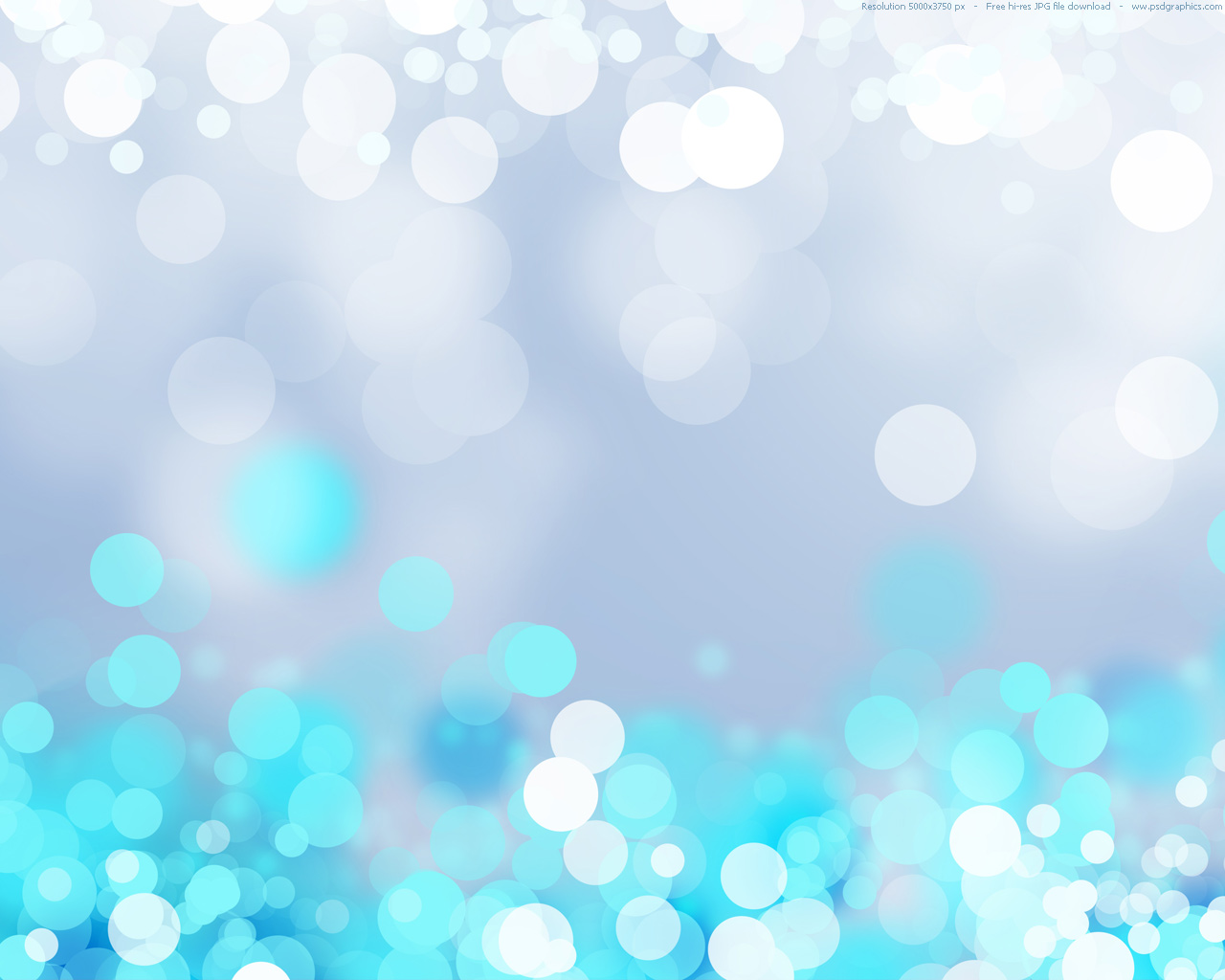 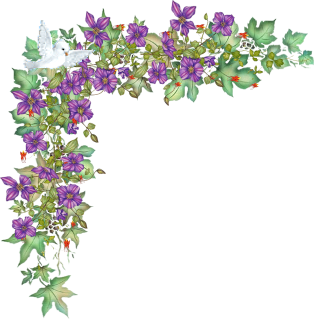 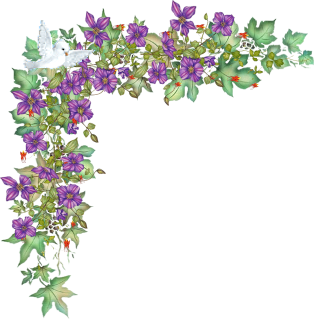 ПАМЯТКИдля 3 класса
«Формирование универсальных действий у учащихся начальной школы»
Разработала: Альшанская М.Г.
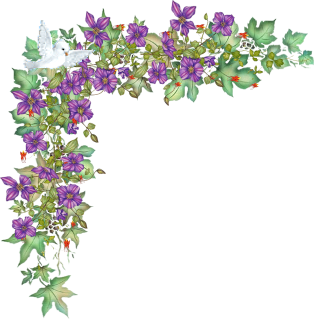 Правило проверки
Наметь порядок выполнения проверки: сначала проверь по смыслу, потом проверь по написанию. 
 
Чтобы проверить предложение по смыслу: 
Прочитай предложение вслух. 
Проверь, подходят ли слова друг другу. 
Нет ли пропуска слов в предложении. 
О чем говорится в предложении, бывает ли так. 
 
Чтобы проверить предложение по написанию: 
Читай каждое слово по порядку по слогам и выделяй каждый слог.
Проверь, подходят ли буквы к слову. 
Нет ли пропуска букв?
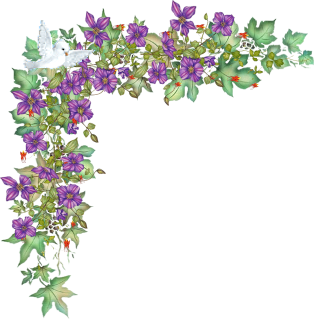 ПОСТАНОВКА УЧЕБНОЙ ЗАДАЧИ
 
Какова тема урока?
Над какой проблемой  будем работать?
Что нового узнаем на уроке?
Чему будем учиться?
Какие знания нам нужны для изучения нового материала?
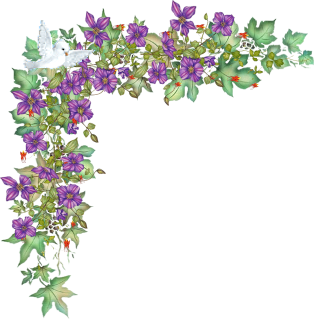 самооценка
( рейтинг )
+ 1  я выполнил домашнюю работу,
заданную на прошлом уроке
+ 1   я вовремя готов к уроку
+ 1 я не отвлекался, был внимателен
+ 1 мои записи в тетради велись аккуратно
+ 1 я активно работал на уроке, часто поднимал руку
+1 я четко и правильно давал ответы на поставленные вопросы
+ 1 я успевал за темпом класса
+ 1 я правильно выполнил самостоятельную работу
+ 1 я был активен при работе в группе или в парах
+ 1  я честно и справедливо дал оценку своей работе
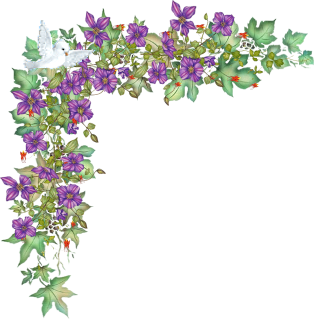 Памяткадля проверки орфограммы
Какую букву (какие буквы, часть слова) проверяешь?
На какое правило? Определи способ проверки (какое правило следует применить, или проверить по словарям, или другой способ).
Выполни все «шаги» (ступени) проверки, не пропусти! Сделай вывод, как писать правильно. 
Напиши правильно.
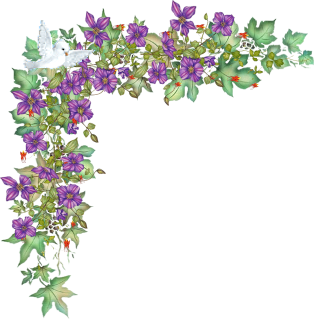 Как подготовиться 
к письму по памяти
 
Прочитай текст. Выясни смысл непонятных слов. Определи, о чём говорится в тексте.
 
Найди в тексте слова, которые нужно проверять. Подумай, как объяснить их написание.
 
Выучи текст наизусть. Обрати внимание на точное употребление слов в словосочетаниях.
 
Ещё раз внимательно прочитай текст, чётко проговаривая каждое слово.
Как подготовиться к изложению
Прочитай текст. Определи его тему и основную мысль. Озаглавь.
Найди в тексте опорные слова.
Составь план. Для этого раздели текст на части. Озаглавь каждую из них.
Найди слова, которые нужно проверять. Подумай, как объяснить их написание.
Ещё раз внимательно прочитай текст. Обрати внимание на употребление слов и словосочетаний.
    После того как напишешь изложение, не
    забудь проверить свою работу.
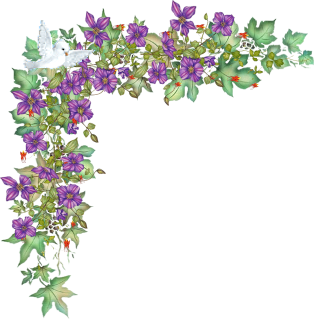 Как составить план текста
Чтобы составить план текста, нужно:
Разделить текст на законченные по смыслу части.
Определить основную мысль каждой части.
Озаглавить каждую часть текста.
Тема – это то, о чём говорится в тексте.
Тема объединяет предложения в тексте.
Основная мысль текста – это то главное, о чём хотел сказать автор.
Тема и основная мысль связаны между собой.
Озаглавить текст – это значит кратко назвать его тему или основную мысль.
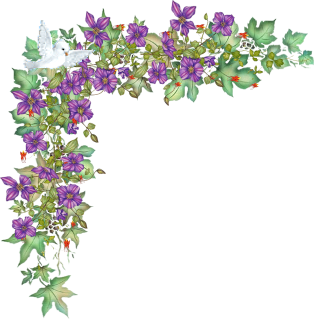 Порядок разбора имени
существительного
Часть речи. Что обозначает, на какой вопрос отвечает.
Начальная форма (именительный падеж единственного числа).
Род. Склонение.
Падеж. Число.
Роль в предложении.
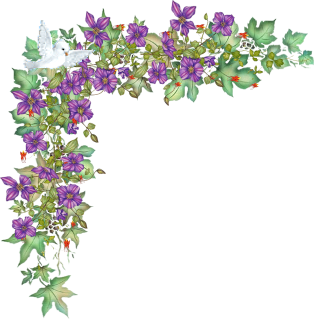 Образцы разбора
Солнце освещает землю.
Устный разбор
Землю – существительное. Обозначает предмет, отвечает на вопрос что?
Начальная форма – земля.
Женского рода, 1-го склонения.
Употреблено в винительном падеже, в единственном числе.
В предложении является второстепенным членом, поясняет сказуемое: освещает (что?) землю.
Письменный разбор
Землю – сущ. (что?)
Н.Ф. – земля
Ж.р., 1-го скл.
В вин.п., в ед.ч.              
 Вт.чл.
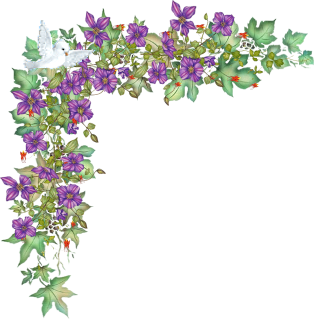 Как определить 
падеж существительного
Найти слово, к которому относится имя существительное, и поставить от него вопрос.
По вопросу и предлогу определить падеж.
Над озером кружились чайки.
Кружились (над чем?) над озером (Т.п.)
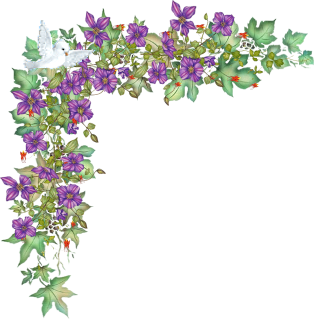 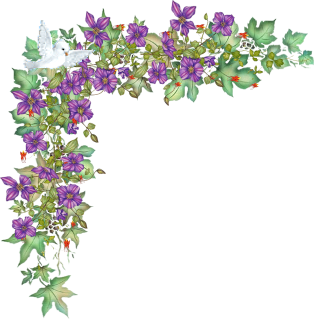 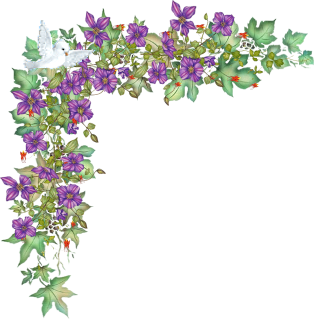 Как определить склонение 
имени существительного 
(в именительном падеже)
Определить род.
Выделить окончание существительного в И.п. единственного числа.
По роду и по окончанию определить склонение.
Образец рассуждения
Тетрадь – она, моя – сущ., ж.р. с ь на конце; в И.п. ед.ч. нулевое окончание; 
значит, существительное тетрадь 3-го склонения.
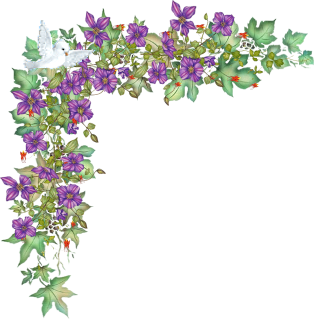 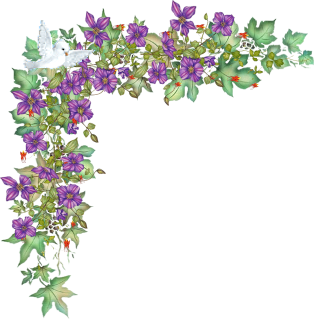 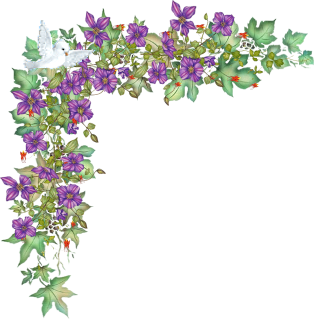 Как решать задачи
1.  Прочитай задачу и представь себе, о чем говорится в задаче. 
2.  Запиши задачу кратко или выполни чертеж. 
3.  Поясни, что показывает каждое число, повтори вопрос задачи.
4.   Подумай, можно ли сразу ответить на вопрос задачи. Если нет, то почему. Что нужно узнать сначала, что потом? 
5.   Составь план решения. 
6.   Выполни решение. 
7.  Проверь решение и ответь на вопрос задачи.
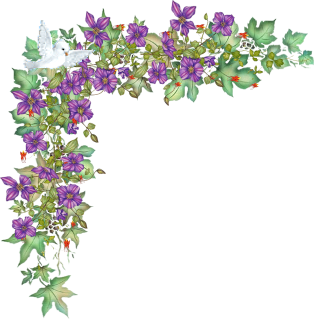 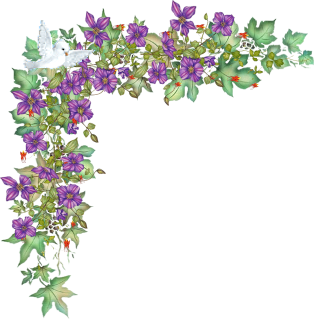 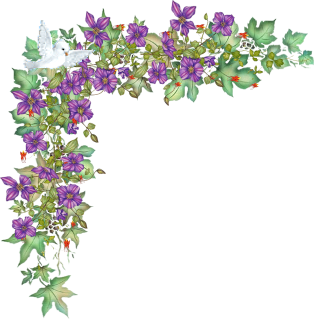 Как составить план рассказа?
1.  Прочитай рассказ целиком, обращая внимание на то, как построен текст.
О чём говорится в начале рассказа?
Какие события описаны дальше?
Чем заканчивается текст?
2.  Раздели рассказ на смысловые части (одна часть отличается от другой содержанием)
3.  Определи главное в каждой части, отметив в тексте основные предложения.
4.  Перечитай их, расскажи своими словами, о чём говорится в данной части. Подбери к ней заголовок.
5.  Запиши свой заголовок к каждой части.
6..  Проверь себя по книге, определи, отражает ли заголовок главное. Не повторяется ли название, не пропущено ли что-либо важное.
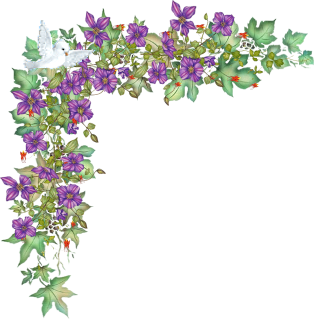 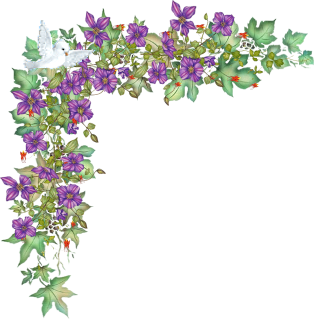 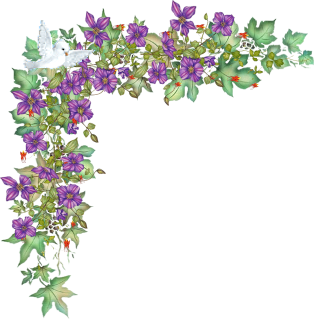